স্বাগতম
১মি.
শিক্ষক পরিচিতি
মো: জুয়েল আহমদ (সহকারি শিক্ষক)
তালিমপুর বাহারপুর ইয়াকুবিয়া দাখিল মাদ্রাসা
বড়লেখা, মৌলভীবাজার
মোবা: ০১৭১৭৪১৫৫৩৪
juwelbd260@gmail.com
১মি.
পাঠ পরিচিতি
বিষয়: বাংলাদেশ ও বিশ্বপরিচয়
শ্রেণি: সপ্তম
তারিখঃ ২৫/০২/২০২০
সময়ঃ ৪০ মিনিট
১মি.
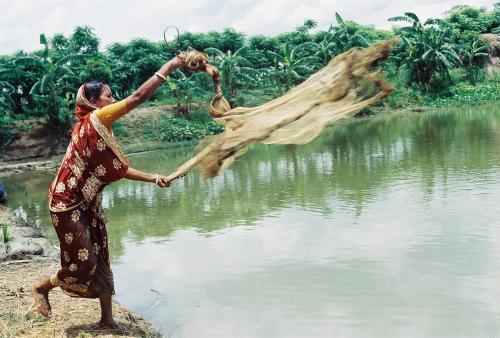 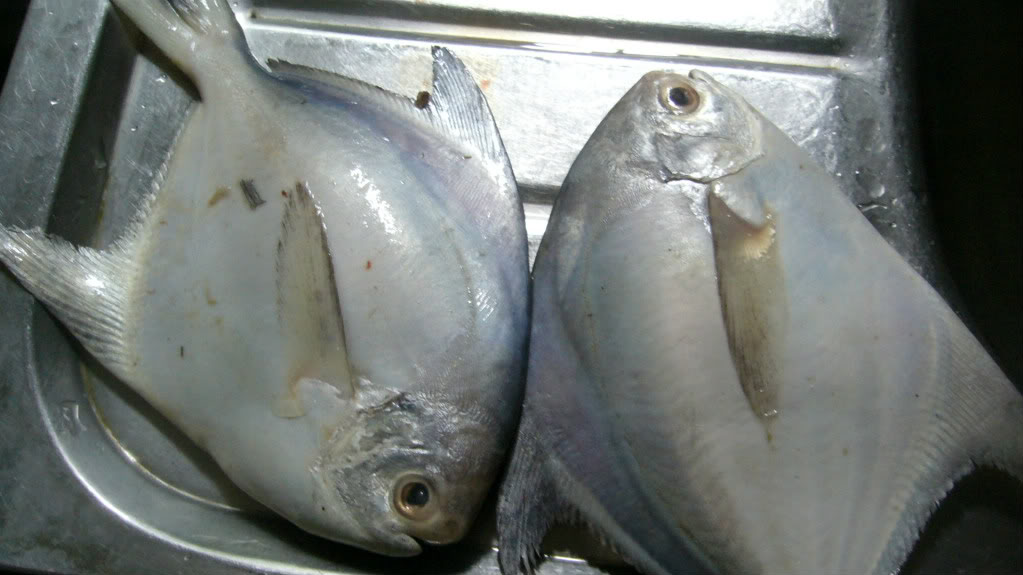 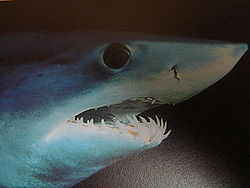 ২মি
পাঠ শিরোনাম
  বাংলাদেশের মৎস্য সম্পদ
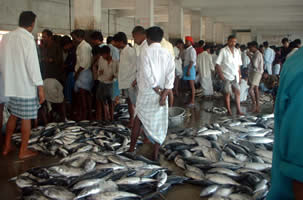 ১মি
শিখনফল
মৎস্য সম্পদের শ্রেণিবিভাগ উল্লেখ করতে পারবে।
অভ্যন্তরীণ ও সামুদ্রিক মাছ চিহ্নিত করতে পারবে।
অভ্যন্তরীণ ও সামুদ্রিক মাছ সংগ্রহ কেন্দ্রগুলো সনাক্ত করতে পারবে।
মৎস্য সম্পদের অর্থনৈতিক গুরুত্ব ব্যাখ্যা করতে পারবে।
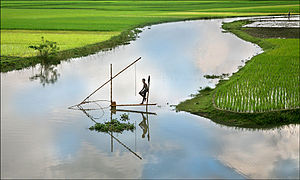 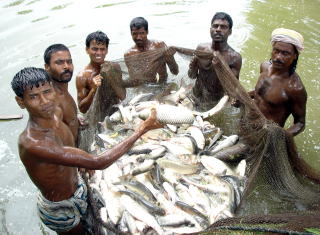 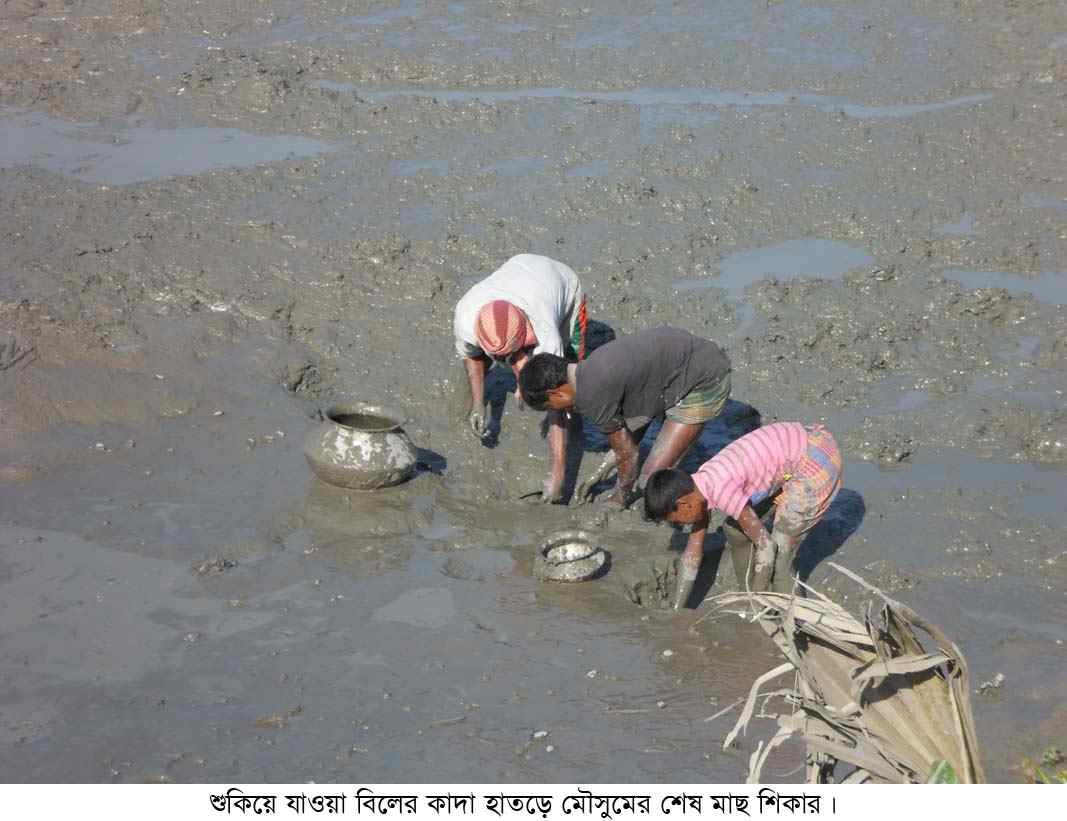 অভ্যন্তরীণ মৎস্য
২মি
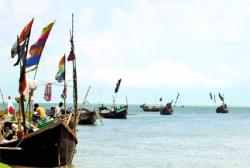 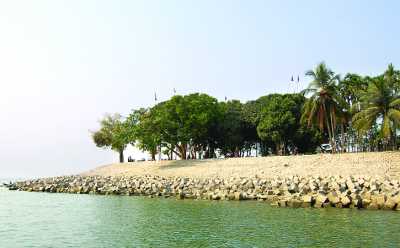 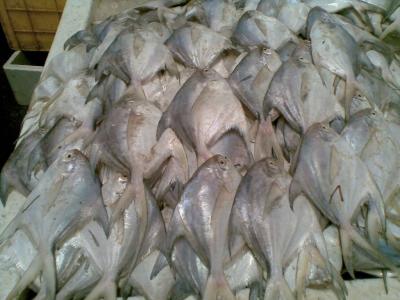 সামুদ্রিক মৎস্য
২মি
অভ্যন্তরীণ মাছ
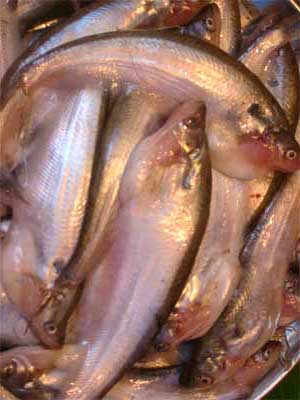 মাগুর, কৈ, শোল,শিং, টাকি,বাইম মাছ
পাবদা মাছ
রাক্ষুসে মাছ
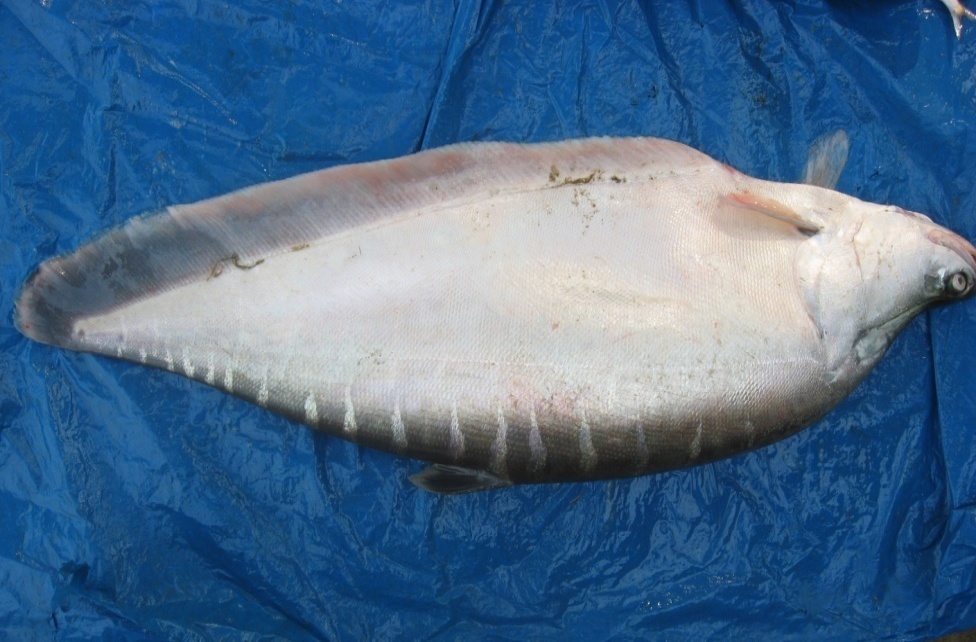 শোল
চিতল
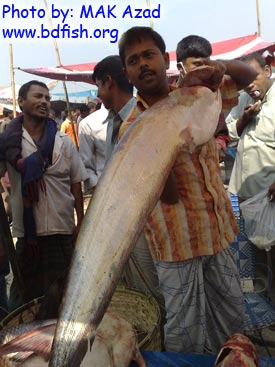 বাঘা বোয়াল
১মি
সামুদ্রিক মাছ
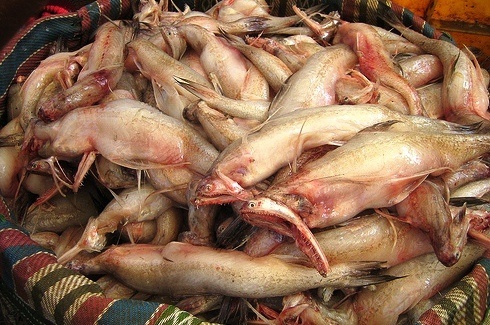 লাক্ষা
লাটিয়া
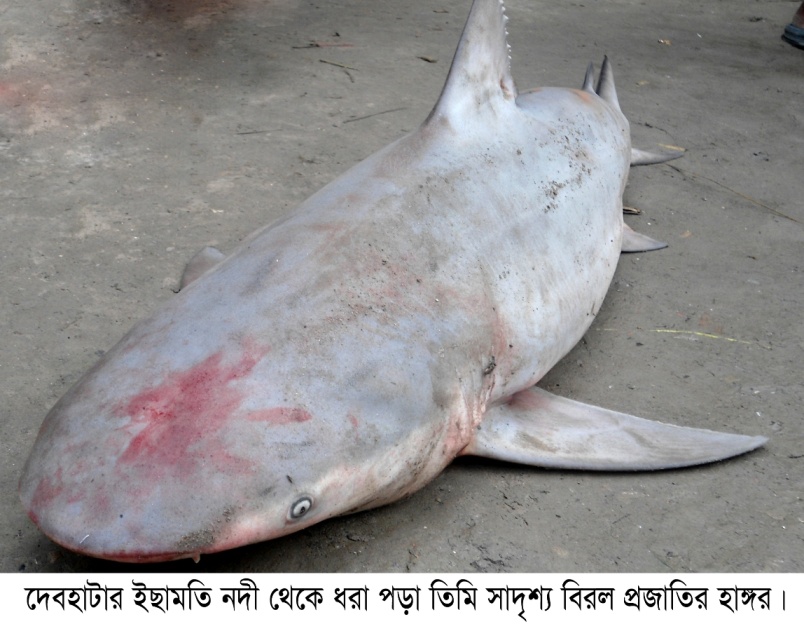 হাঙর
মৎস্য সম্পদ
অভ্যন্তরীণ মৎস্য
সামুদ্রিক মৎস্য
নদী মোহনা, সাগর
রুপচান্দা,হাঙর,ভেটকি
পুকুর,বিল,নদী, খাল 
উদাহরণ-রুই,কাতলা,শিং,বোয়াল
রাক্ষুসে মাছ- বোয়াল,শোল,গজার
৫মি
মৎস্য সংগ্রহ কেন্দ্র
বিশ্বনাথ
ভৈরব
সাতক্ষিরা
মুন্সিগঞ্জ
৫মি
মৎস্য সংগ্রহ কেন্দ্র
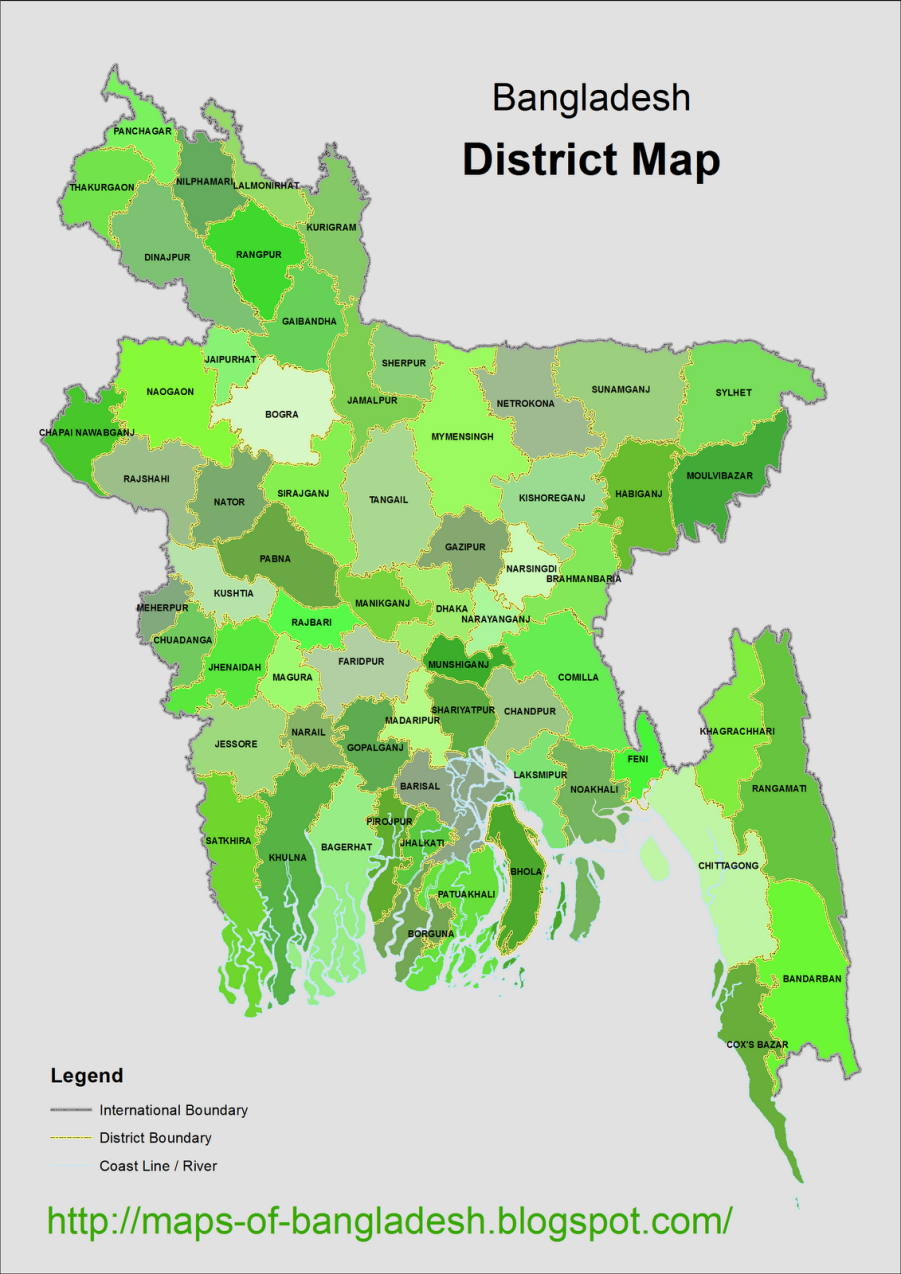 দলগত কাজ
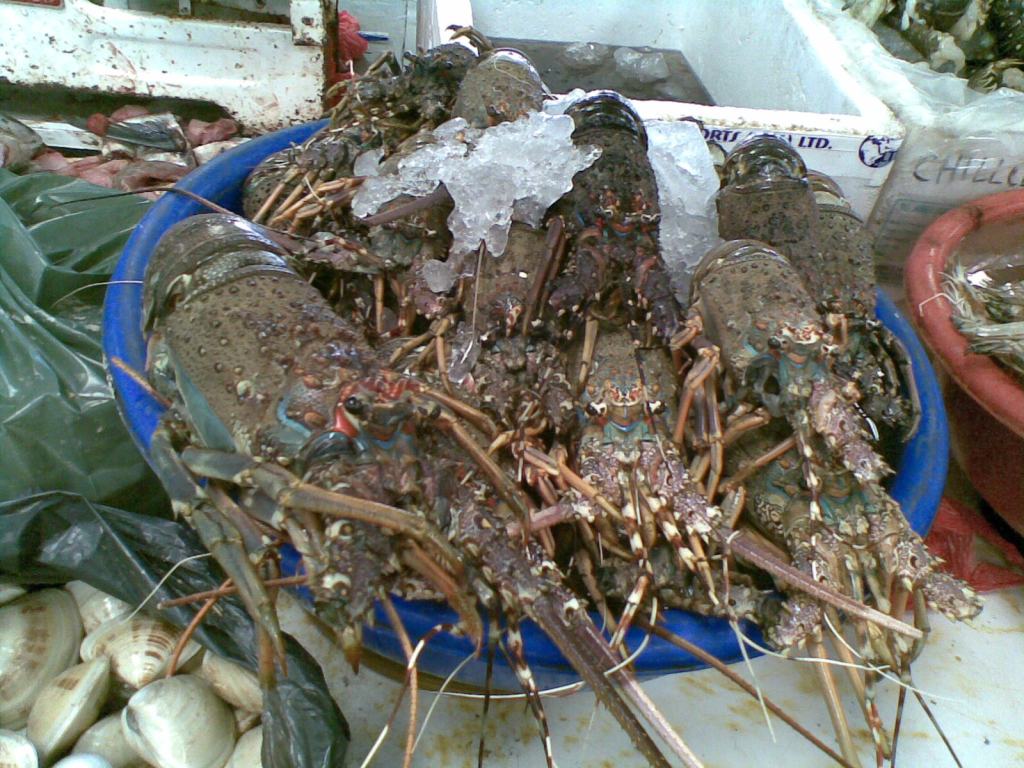 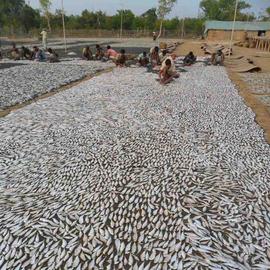 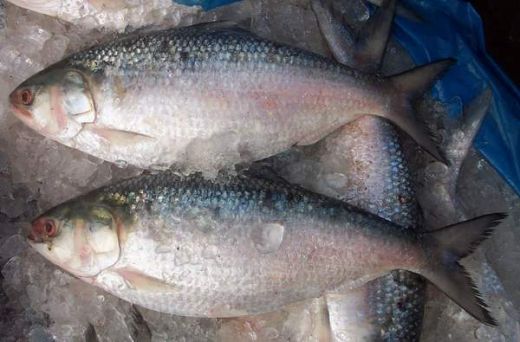 ১২মি
মূল্যায়ন
কোন কোন মাছ অভ্যন্তরীণ রাক্ষুসে মাছ।
সামুদ্রিক মাছ সংগ্রহ কেন্দ্রগুলো কোথায় কোথায় অবস্থিত।





মৎস্য সম্পদের অর্থনৈতিক গুরুত্ব ব্যাখ্যা কর।
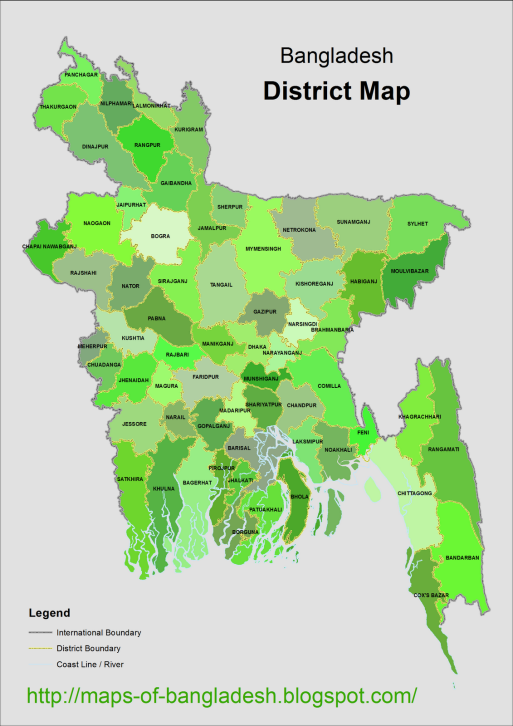 ৫মি
বাড়ির কাজ
মানচিত্র এঁকে বাংলাদেশের মৎস্য সম্পদ বর্ণনা কর।
১মি
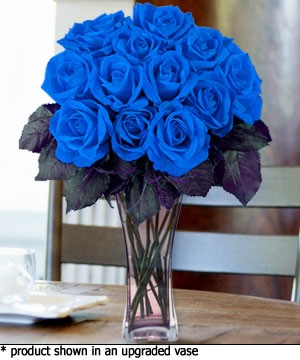 ধন্যবাদ
১মি